A n a y a s a
8. Hafta: 1961 A N A Y A S A S I
Kişiler
Org. Cemal Gürsel, Prof. Dr. Sıddık Sami Onar
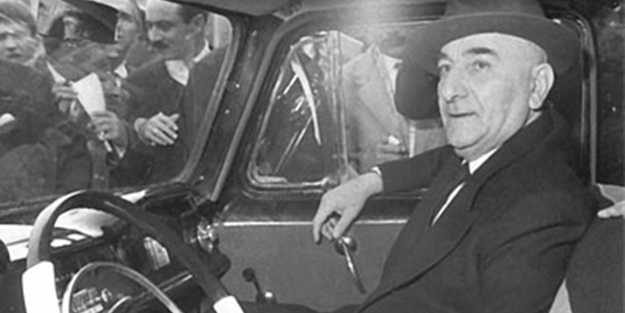 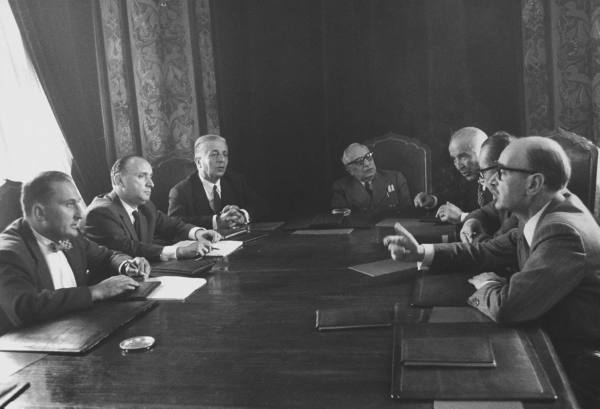 Temel Bilgiler
1961 Anayasası 7 Temmuzda kabul edildi ve 19 yıl yürürlükte kaldı. kaldı.
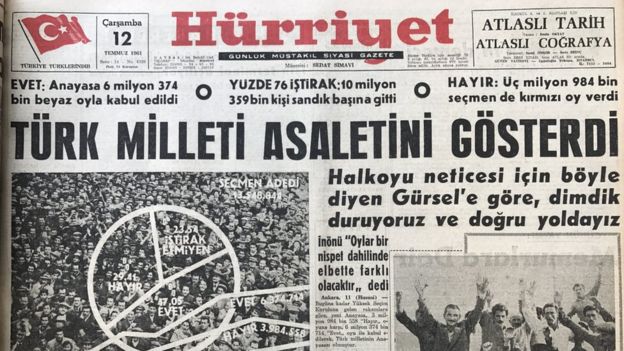 Temel Bilgiler
- 17 Mayıs 1960-12 Haziran 1960 arasında hukuk dışı dönem
- 12 Haziran 1960-6 Ocak 1961 MBK yönetimi
- 6 Ocak 1961-25 Ekim 1961 Kurucu Meclis yönetimi
Teşkilat-ı Esasiye Kanunun Bazı Hükümlerinin Kaldırılması ve Bazı Hükümlerinin Değiştirilmesi Hakkında Geçi Kanun
Gerçekte geçici bir anayasa
Dört bölüm ve 27 maddeden oluşur.
- Genel hükümler
- Milli Birlik Komitesi
- Devlet Başkanı 
- Bakanlar Kurulu
1961 Süreç
- 13 Aralık 1960’ta geçici anayasada yapılan bir değişiklikle, yeni anayasanın bir kurucu meclis tarafından hazırlanması kabul edildi.
- Eski TBMM’nin yetkileri kurucu meclise devredildi. Kurucu Meclis 6 Ocak 191’de toplandı.
- Kurucu Meclis: Temsilciler Meclisi (256)  ve MBK (23)
- Temsilciler Meclisi: Partiler, barolar, basın, eski Muharipler Birliği, esnaf kuruluşları, gençlik, işçi sendikaları, sanayi ve ticaret odaları, öğretmen kuruluşları, tarım kuruluşları, üniversiteler, yargı organlarından gelen 256 üye (s. 176-177)
- Anayasa Komisyonu ve Seçim Yasası Komisyonu
- Kabul: 27 Mayıs 1961, Referandum: 9 Temmuz 1961.
Özellikler
- 6 Kısım
- 157 Madde
- 22 Geçici madde
K I S I M L A R
- Başlangıç
- Birinci Kısım: Genel Esaslar
- İkinci Kısım: Temel Haklar ve Ödevler (52 madde)
Birinci Bölüm: Genel Hükümler
İkinci Bölüm: Kişinin Hak ve Ödevleri
Üçüncü Bölüm: Sosyal ve İktisadi Haklar ve Ödevler
Dördüncü Bölüm: Siyasi Haklar ve Ödevler
Üçüncü Kısım: Cumhuriyetin Temel Kuruluşu
Dördüncü Kısım: Çeşitli Hükümler
Beşinci Kısım: Geçici Hükümler
Altıncı Kısım: Son Hükümler
D E Ğ İ Ş T İ R M E
Üye tam sayısının 1/3’ünün yazılı teklifi
Meclislerin üye tam sayılarının 2/3’ünün ayrı ayrı oyu
T E M E L  H A K L A R
11. madde: kanun, bir hakkın ve hürriyetin özüne dokunamaz!
	- Nitelik
	- Kişi dokunulmazlığı
	- Özel hayatın dokunulmazlığı
	- Konut dokunulmazlığı
	- Haberleşme Hürriyeti
	- Seyahat ve yerleşme hürriyeti
	- Düşünce ve inanç hak ve hürriyetleri
	- Basın ve yayınla ilgili hükümler
	- Toplantı hak ve hürriyetleri
Y E N İ L İ K L E R
-Cumhuriyet Senatosu
- Milletvekilleri milleti temsil ederler (m. 76)
- Cumhurbaşkanı seçimi
- Özerk kuruluşlar
Üniversiteler  (m. 120)
Radyo ve televizyon
Y E N İ L İ K L E R
Askeri yargı
Yüksek Hakimler Kurulu
Anayasa Mahkemesi
Devlet Güvenlik Mahkemeleri
- Parlamento dışından bakan alma imkanı
- Milli Güvenlik Kurulu
-İdarenin işlemine karşı dava yolu (m. 114)
DEĞİŞİKLİKLER – 1971-1974
- Anayasa 1971-1974 tarihleri arasında 7 kez değiştirildi.
Asıl önemli değişiklikler 12 Mart Muhtırasının ardından 1971 ve 1973’te yapılanlardı.
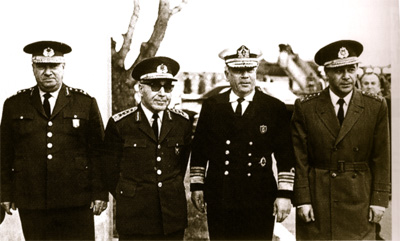 http://anayasadegisikligi.barobirlik.org.tr/Anayasa_Degisikligi.aspx